Follow the Leader: Rhetorical Analysis of Adolf Hitler
Katrina Muller
Cecil Kramer
Marie Mallory
Research Question
Can the leadership style of Adolf Hitler be seen through the rhetoric and language in his speeches?
Justification
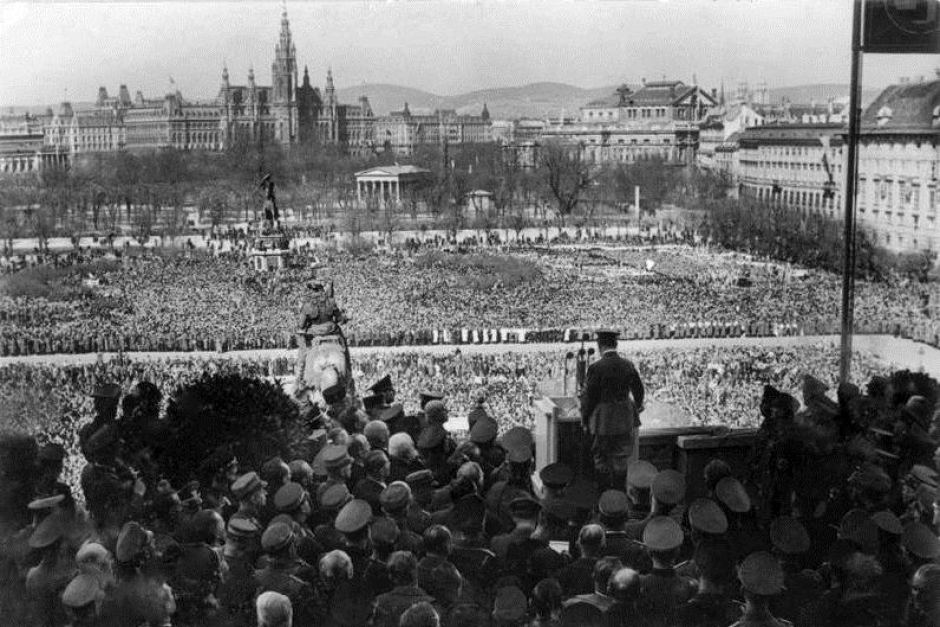 Hitler at Heldenplatz. Austria, 1938.
Justification
This is the first time that this leadership study in rhetorical analysis.
 
It will determine how we see these types of leaders use rhetoric to change their leadership style throughout their time in power.
Theory
Situational Leadership

Identification

Polarization
Leadership Graph
[Speaker Notes: Created by Me]
Identification and Polarization Chart
[Speaker Notes: Created by Me]
Methodology
Choose speeches.
Analyze speeches for identification and polarization.
Place speech on situational leadership graph based on number of identification vs. polarization.
Discuss what the results mean.
Studied Material
Speech One- September 18,1922- After WWI

Speech Two- March 27, 1936- Campaign speech

Speech Three- May 26, 1944- The end of WWII
Findings
1922 Speech One- Directing/ Telling

1936 Speech Two-Delegating

1944 Speech Three- Coaching/ Selling
Adolf Hitler October 1944
Analysis
What do these results mean for Adolf Hitlers style of leadership through the use of rhetoric.
Conclusion
Adolf Hitler’s use of situational leadership can be seen through the rhetoric and language in his speeches.
Limitations
Overlap in information between Identification and polarization. 

Original intent of the speech, hearing and seeing them. 

As the author and analyzer know how the effect of Adolf Hitler's leadership.
Suggestion for Further Study
Situational leadership theory analyzed through the lens of polarization and identification with other famous orators. 

Other rhetorical theories applied to leadership theories.
Work Cited
“Hitler Speech October 1944.” Getty Images/ Keystone/ NPR, Google, 7 Mar. 2017, www.google.com/url?sa=i. 

Commons, Wikimedia. “Hitler at Heldenplatz.” ABC News, 17 Jan. 2018, www.abc.net.au/news/2018-01-17/hitler-at-heldenplatz/9337080?nw=0.